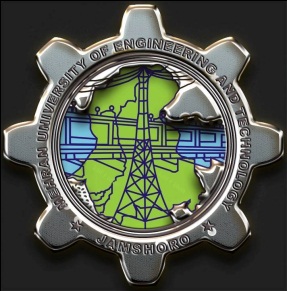 Control Systems (CS)
Lecture-8-9
Block Diagram Representation of Control Systems
Dr. Imtiaz Hussain
Associate Professor
Mehran University of Engineering & Technology Jamshoro, Pakistan
email: imtiaz.hussain@faculty.muet.edu.pk
URL :http://imtiazhussainkalwar.weebly.com/
1
Introduction
A Block Diagram is a shorthand pictorial representation of the cause-and-effect relationship of a system.

The interior of the rectangle representing the block usually contains a description of or the name of the element, or the symbol for the mathematical operation to be performed on the input to yield the output. 

The arrows represent the direction of information or signal flow.
2
Introduction
The operations of addition and subtraction have a special representation.

The block becomes a small circle, called a summing point, with the appropriate plus or minus sign associated with the arrows entering the circle. 

The output is the algebraic sum of the inputs. 

Any number of inputs may enter a summing point.

Some books put a cross in the circle.
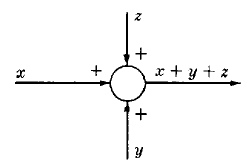 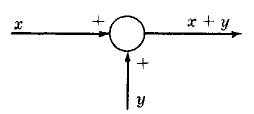 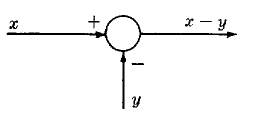 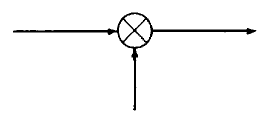 3
Introduction
In order to have the same signal or variable be an input to more than one block or summing point, a takeoff point is used. 

This permits the signal to proceed unaltered along several different paths to several destinations.
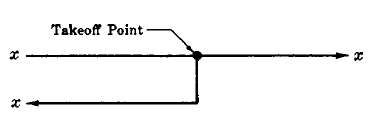 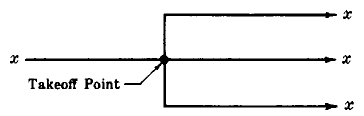 4
Example-1
Consider the following equations in which x1, x2, x3, are variables, and a1, a2 are general coefficients or mathematical operators.
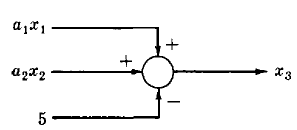 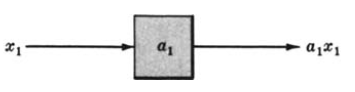 5
Example-1
Consider the following equations in which x1, x2, x3, are variables, and a1, a2 are general coefficients or mathematical operators.
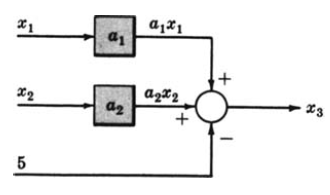 6
Example-2
Consider the following equations in which x1, x2,. . . , xn, are variables, and a1, a2,. . . , an , are general coefficients or mathematical operators.
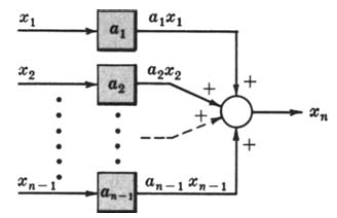 7
Example-3
Draw the Block Diagrams of the following equations.
8
Canonical Form of A Feedback Control System
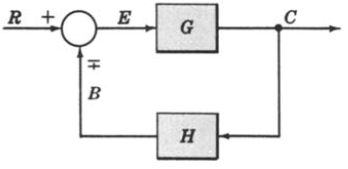 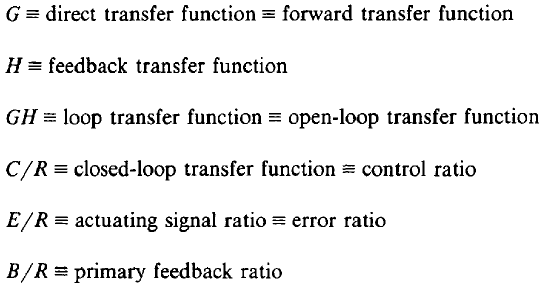 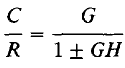 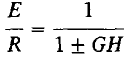 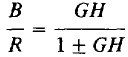 9
Characteristic Equation
The control ratio is the closed loop transfer function of the system.





The denominator of closed loop transfer function determines the characteristic equation of the system.

Which is usually determined as:
10
Example-4
Open loop transfer function
Feed Forward Transfer function
control ratio
feedback ratio
error ratio
closed loop transfer function
characteristic equation 
closed loop poles and zeros if K=10.
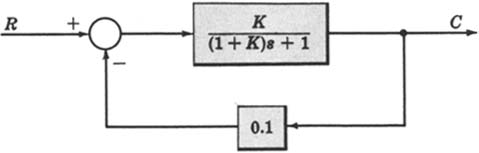 11
Reduction of Complicated Block Diagrams
The block diagram of a practical control system is often quite complicated.

It may include several feedback or feedforward loops, and multiple inputs.

By means of systematic block diagram reduction, every multiple loop linear feedback system may be reduced to canonical form.
12
Reduction techniques
1. Combining blocks in cascade
2. Combining blocks in parallel
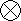 13
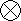 Reduction techniques
3. Moving a summing point behind a block
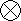 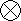 4. Moving a summing point ahead of a block
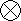 14
5. Moving a pickoff point behind a block
6. Moving a pickoff point ahead of a block
15
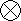 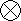 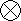 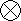 7. Eliminating a feedback loop
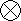 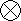 8. Swap with two neighboring summing points
16
Example-5: Reduce the Block Diagram to Canonical Form.
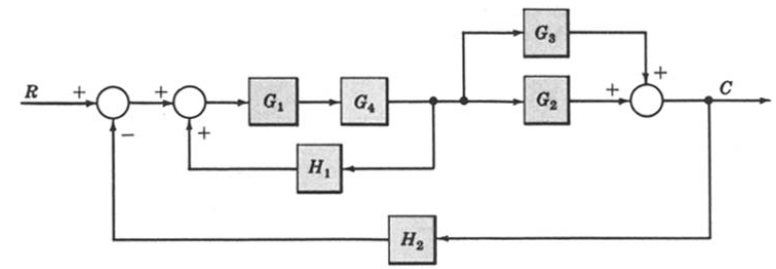 Combine all cascade block using rule-1
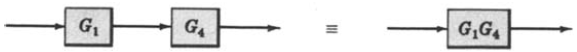 Combine all parallel block using rule-2
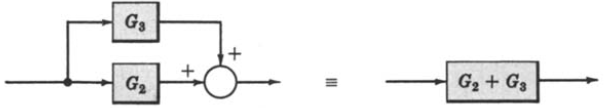 17
Example-5: Reduce the Block Diagram to Canonical Form.
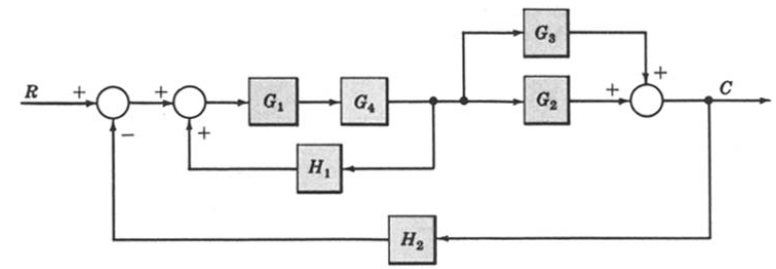 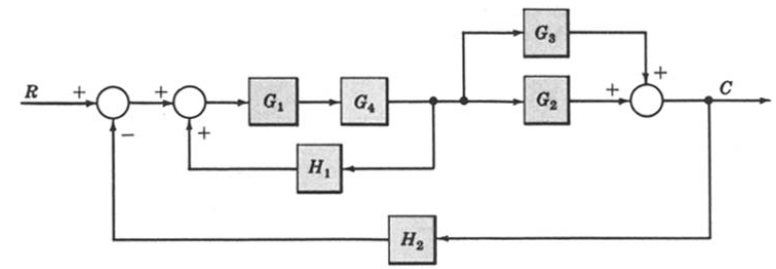 18
Example-5: Continue.
Eliminate all minor feedback loops using rule-7
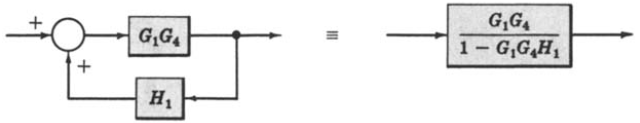 After the elimination of minor feedback loop the block diagram is reduced to as shown below
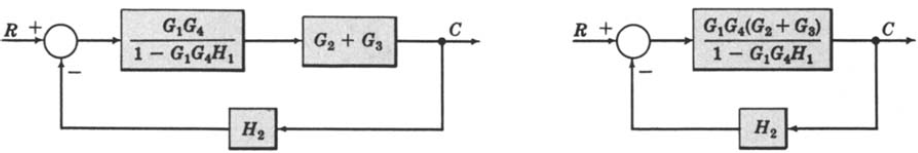 Again blocks are in cascade are removed using rule-1
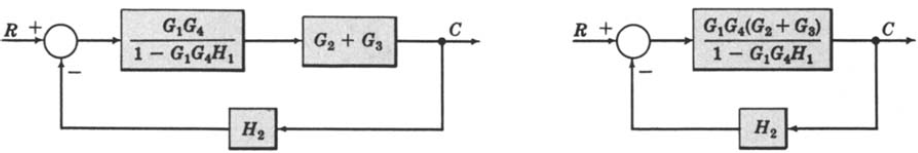 19
Example-6
For the system represented by the following block diagram determine:
Open loop transfer function
Feed Forward Transfer function
control ratio
feedback ratio
error ratio
closed loop transfer function
characteristic equation 
closed loop poles and zeros if K=10.
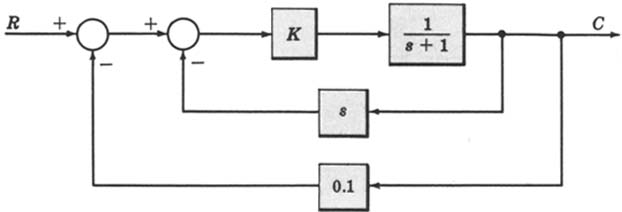 20
Example-6
First we will reduce the given block diagram to canonical form
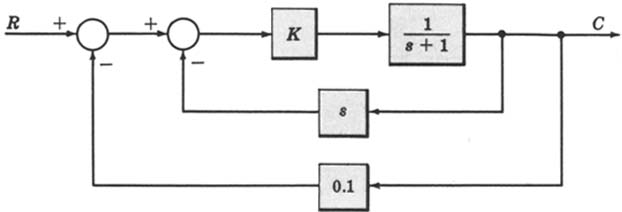 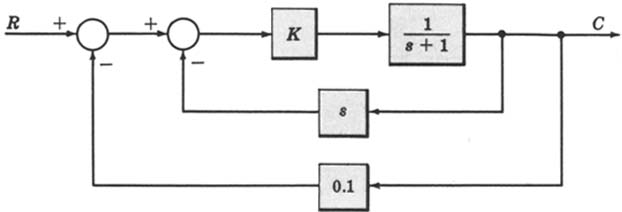 21
Example-6
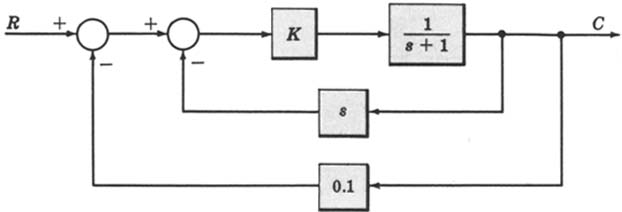 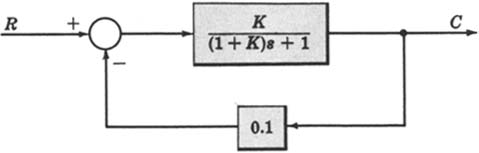 22
Example-6
Open loop transfer function
Feed Forward Transfer function
control ratio
feedback ratio
error ratio
closed loop transfer function
characteristic equation 
closed loop poles and zeros if K=10.
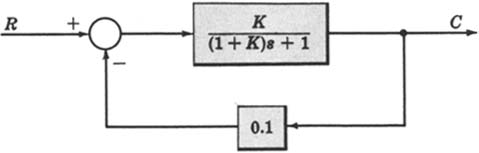 23
Example-7
For the system represented by the following block diagram determine:
Open loop transfer function
Feed Forward Transfer function
control ratio
feedback ratio
error ratio
closed loop transfer function
characteristic equation 
closed loop poles and zeros if K=100.
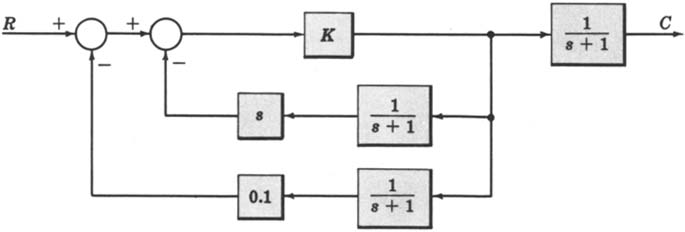 24
Example-8
_
+
+
+
+
_
25
Example-8
+
+
+
_
_
+
26
Example-8
+
+
+
_
_
+
27
Example-8
+
_
_
+
+
+
28
block diagram: reduction example
+
_
_
+
29
block diagram: reduction example
+
_
_
+
30
block diagram: reduction example
+
_
31
R
(
s
)
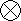 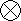 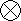 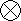 Example 9
Find the transfer function of the following block diagram
32
1. Moving pickoff point A ahead of block
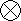 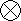 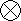 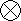 Solution:
2. Eliminate loop I & simplify
33
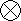 3. Moving pickoff point B behind block
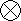 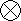 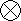 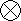 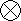 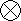 34
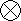 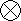 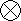 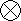 4. Eliminate loop III
35
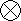 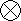 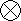 Example 10
Find the transfer function of the following block diagrams
36
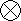 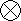 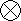 2. Moving pickoff point A behind block
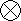 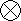 Solution:
1. Eliminate loop I
37
Not a feedback loop
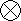 3. Eliminate loop II
38
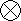 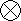 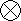 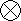 Example 11
Find the transfer function of the following block diagrams
39
1. Moving pickoff point A behind block
Solution:
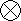 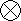 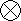 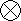 40
2. Eliminate loop I and Simplify
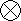 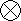 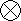 feedback
Not feedback
41
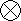 3. Eliminate loop II & IIII
42
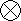 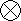 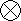 Example 12
Find the transfer function of the following block diagrams
43
1. Moving pickoff point A behind block
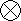 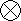 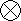 Solution:
44
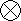 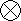 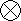 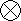 2. Eliminate loop I & Simplify
45
3. Eliminate loop II
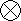 46
Example-13: Multiple Input System. Determine the output C due to inputs R and U using the Superposition Method.
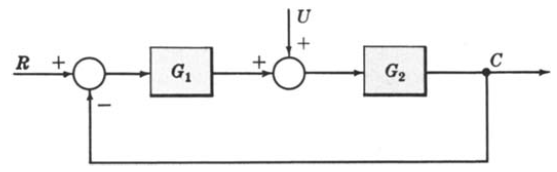 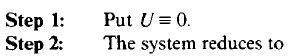 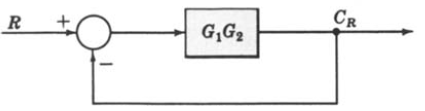 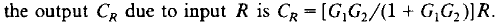 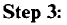 47
Example-13: Continue.
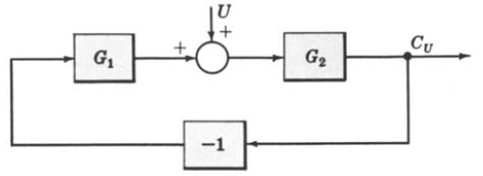 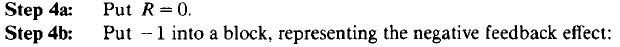 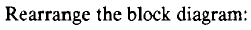 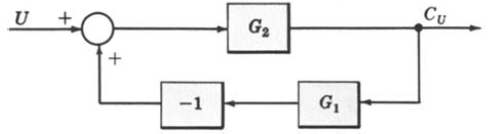 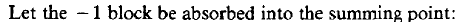 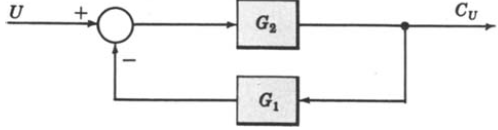 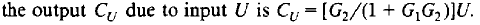 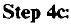 48
Example-13: Continue.
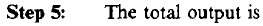 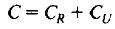 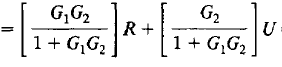 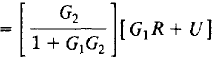 49
Example-14: Multiple-Input System. Determine the output C due to inputs R, U1 and U2 using the Superposition Method.
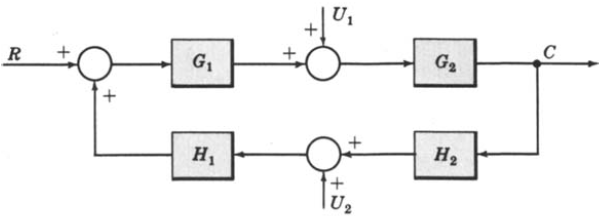 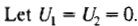 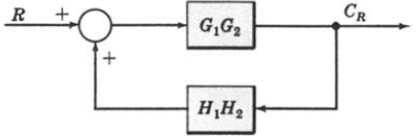 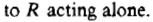 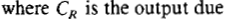 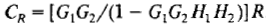 50
Example-14: Continue.
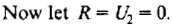 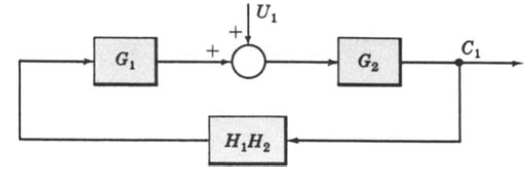 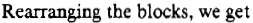 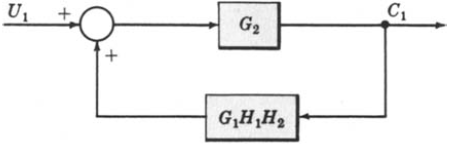 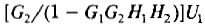 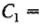 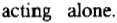 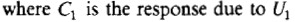 51
Example-14: Continue.
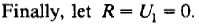 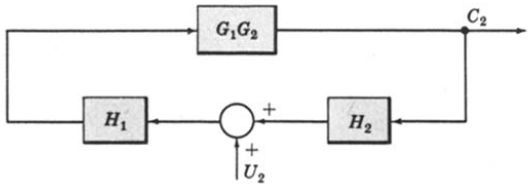 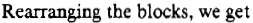 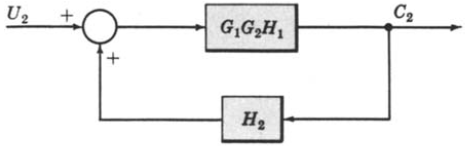 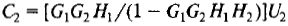 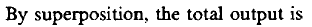 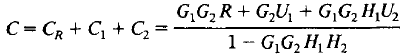 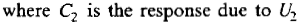 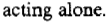 52
Example-15: Multi-Input Multi-Output System. Determine  C1 and C2 due to R1 and R2.
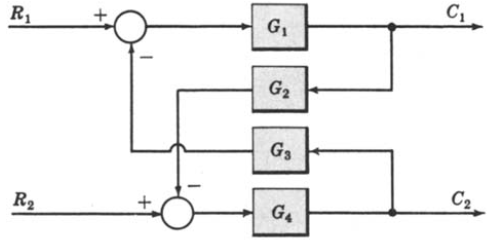 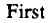 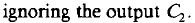 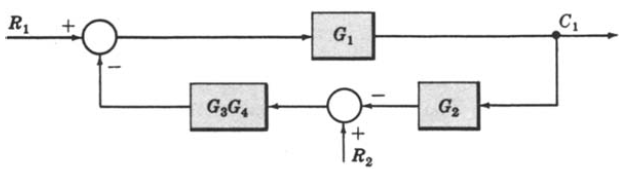 53
Example-15: Continue.
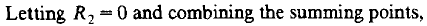 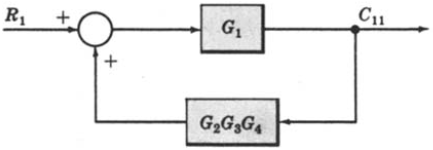 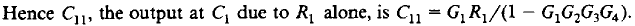 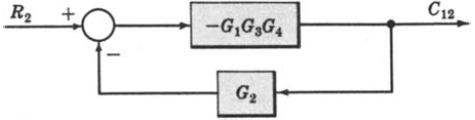 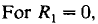 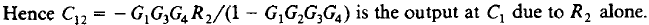 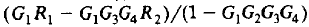 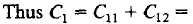 54
Example-15: Continue.
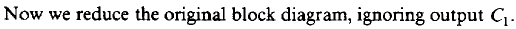 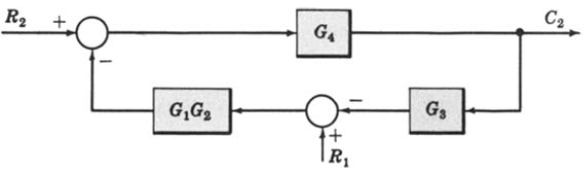 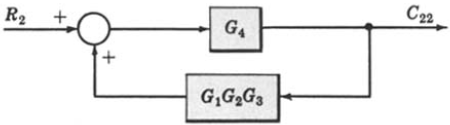 When R1 = 0,
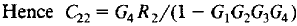 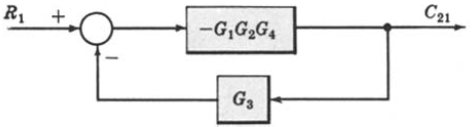 When R2 = 0,
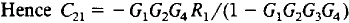 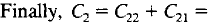 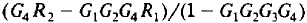 55
Block Diagram of Armature Controlled D.C Motor
Ra
La
c
ia
eb
T
J
Va

Vf=constant
56
Block Diagram of Armature Controlled D.C Motor
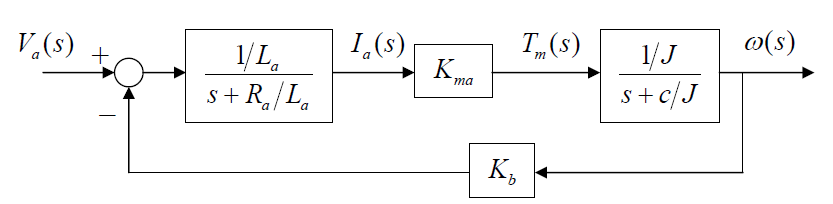 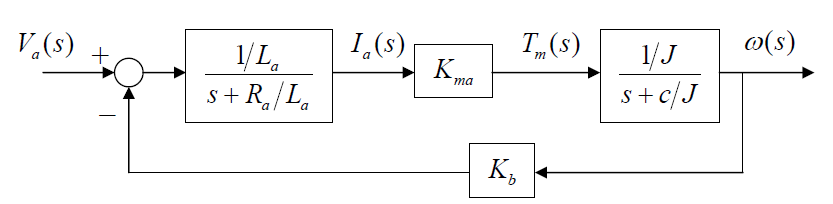 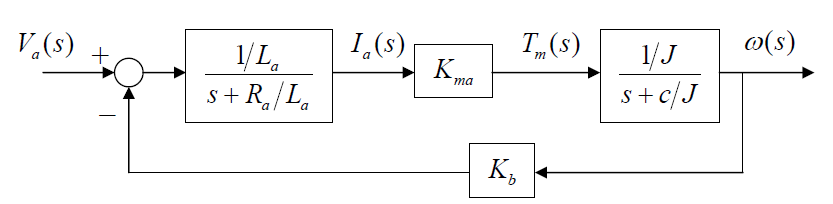 57
Block Diagram of Armature Controlled D.C Motor
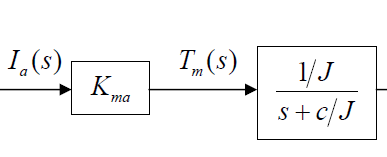 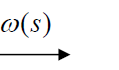 58
Block Diagram of Armature Controlled D.C Motor
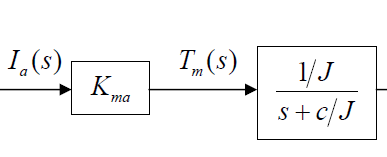 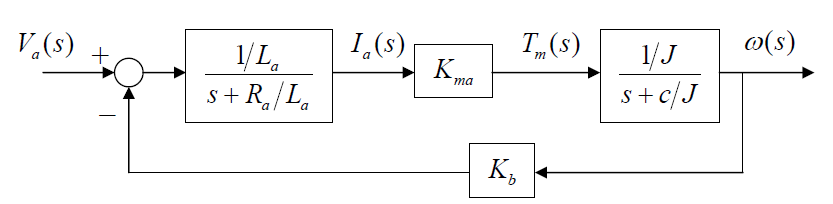 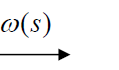 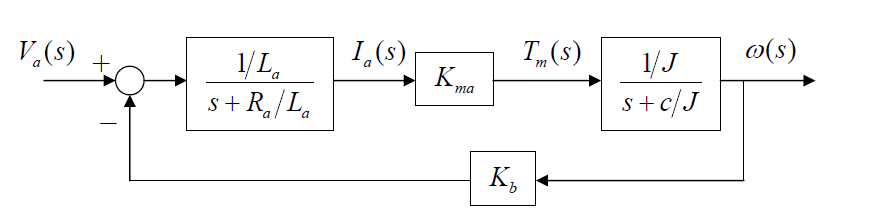 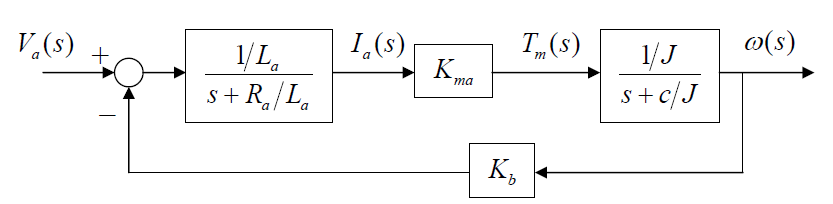 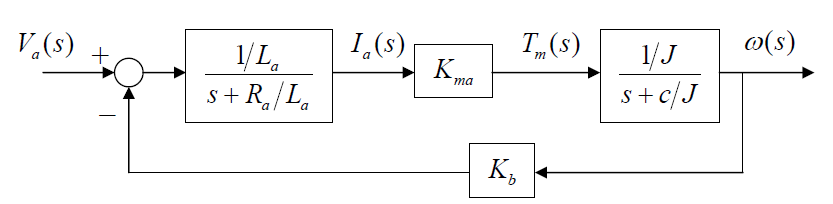 59
To download this lecture visit
http://imtiazhussainkalwar.weebly.com/
End of Lectures-8-9
60